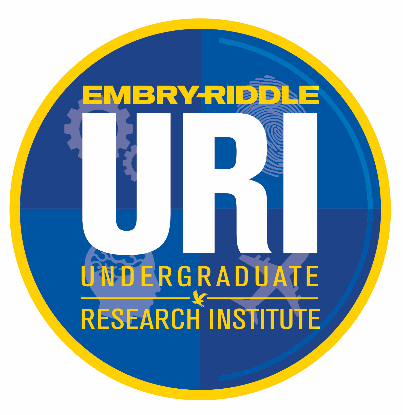 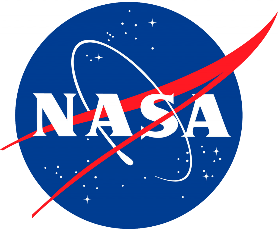 Aerodynamics Team:The 1’s and 0’s of Eagle Space Flight Team
Carl Leake
leakec@my.erau.edu
Mentor: Dr. Julio Benavides
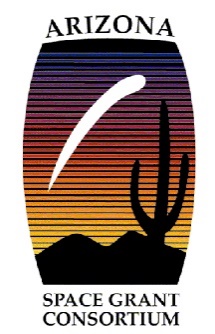 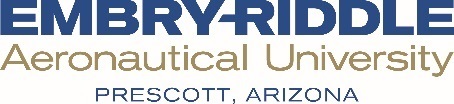 Aerodynamics Team
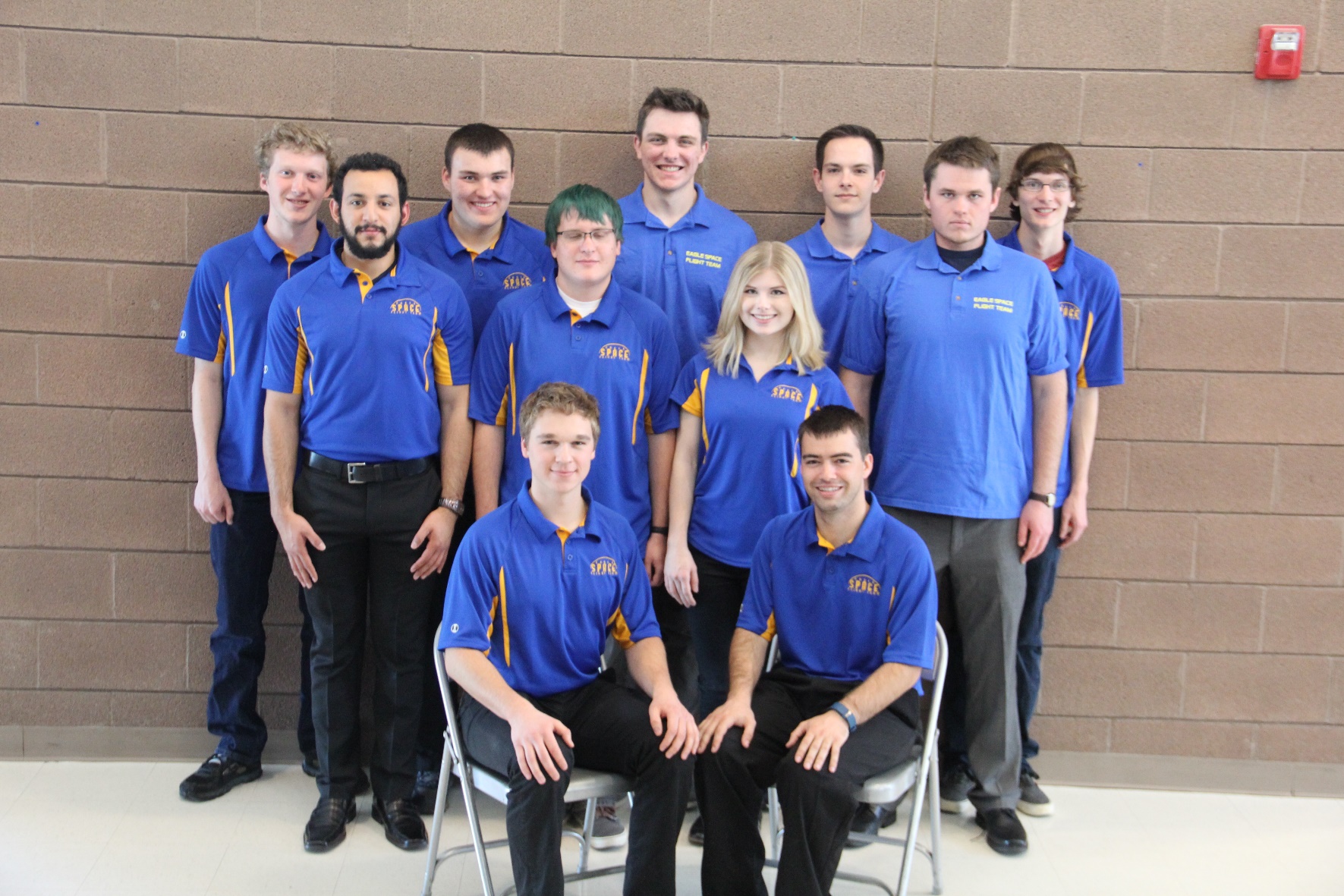 Outline
Team Goals
Previous Projects
Current Projects
Future Development
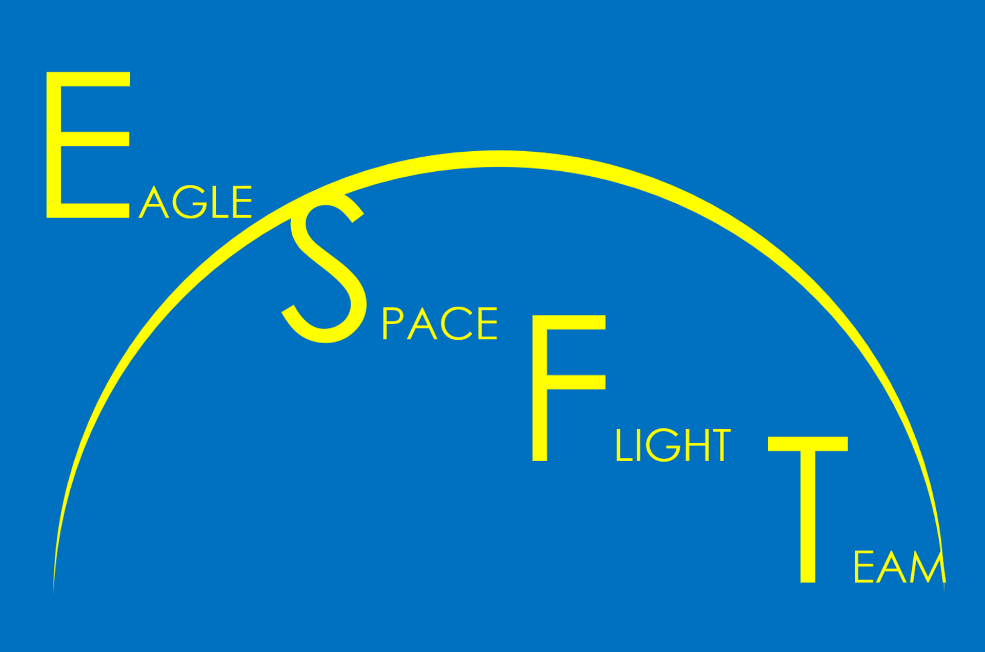 Team Goals
Develop the shape of SpaceShotOne
Simulate SpaceShotOne’s flight accurately
Keep SpaceShotOne stable during flight
Choose parachute sizes that will recover SpaceShotOne safely
Develop a thermal profile for SpaceShotOne during its flight
Previous Projects: Non-Dimensionalized Parameters
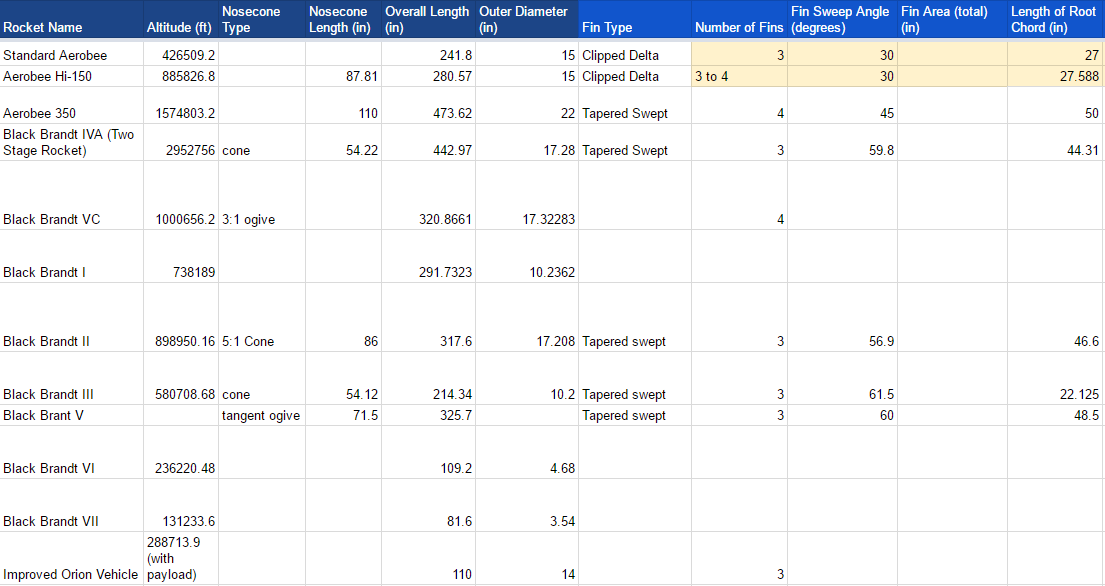 Previous Projects: Translation Simulation
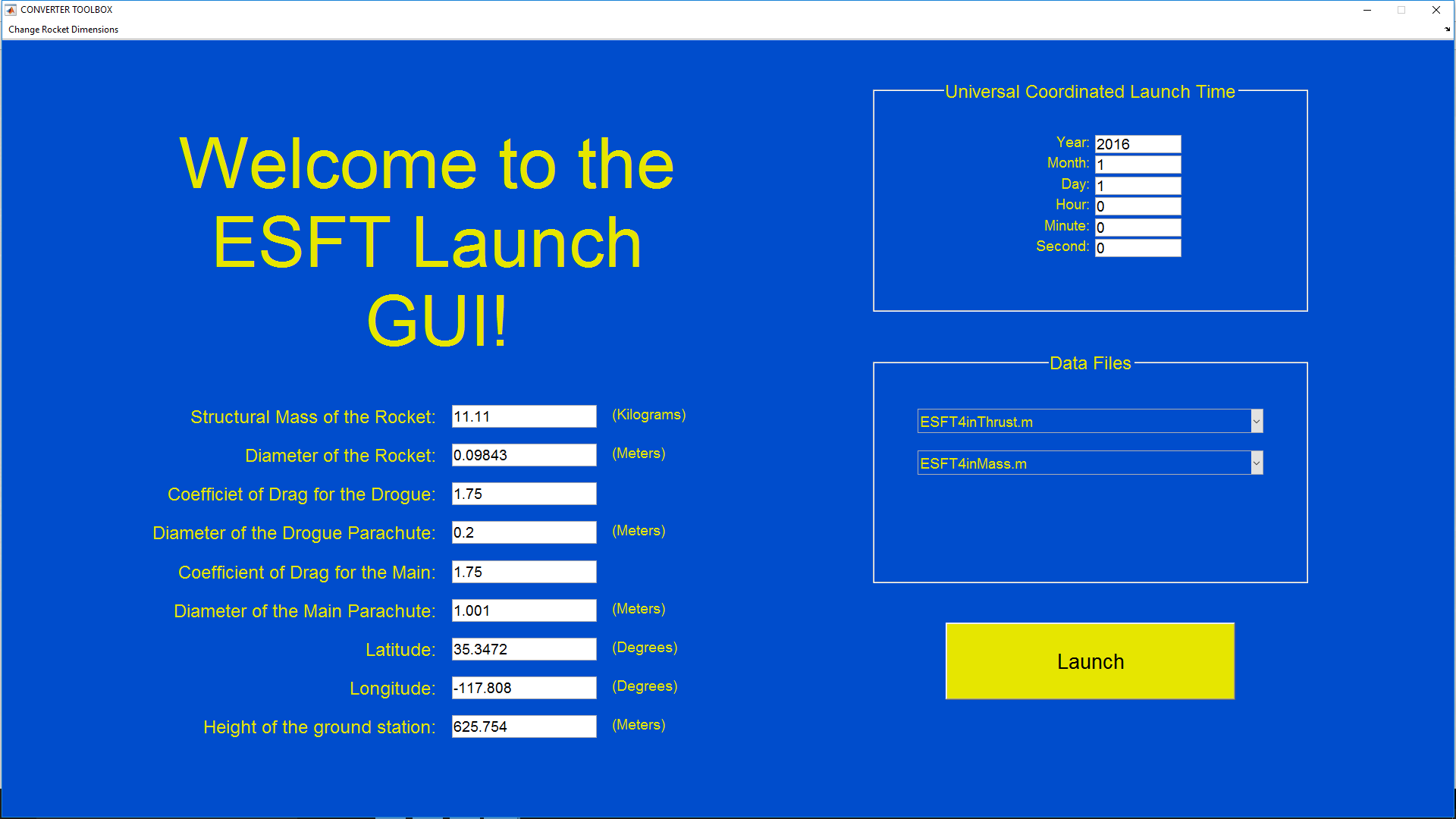 Previous Projects: Translation Simulation
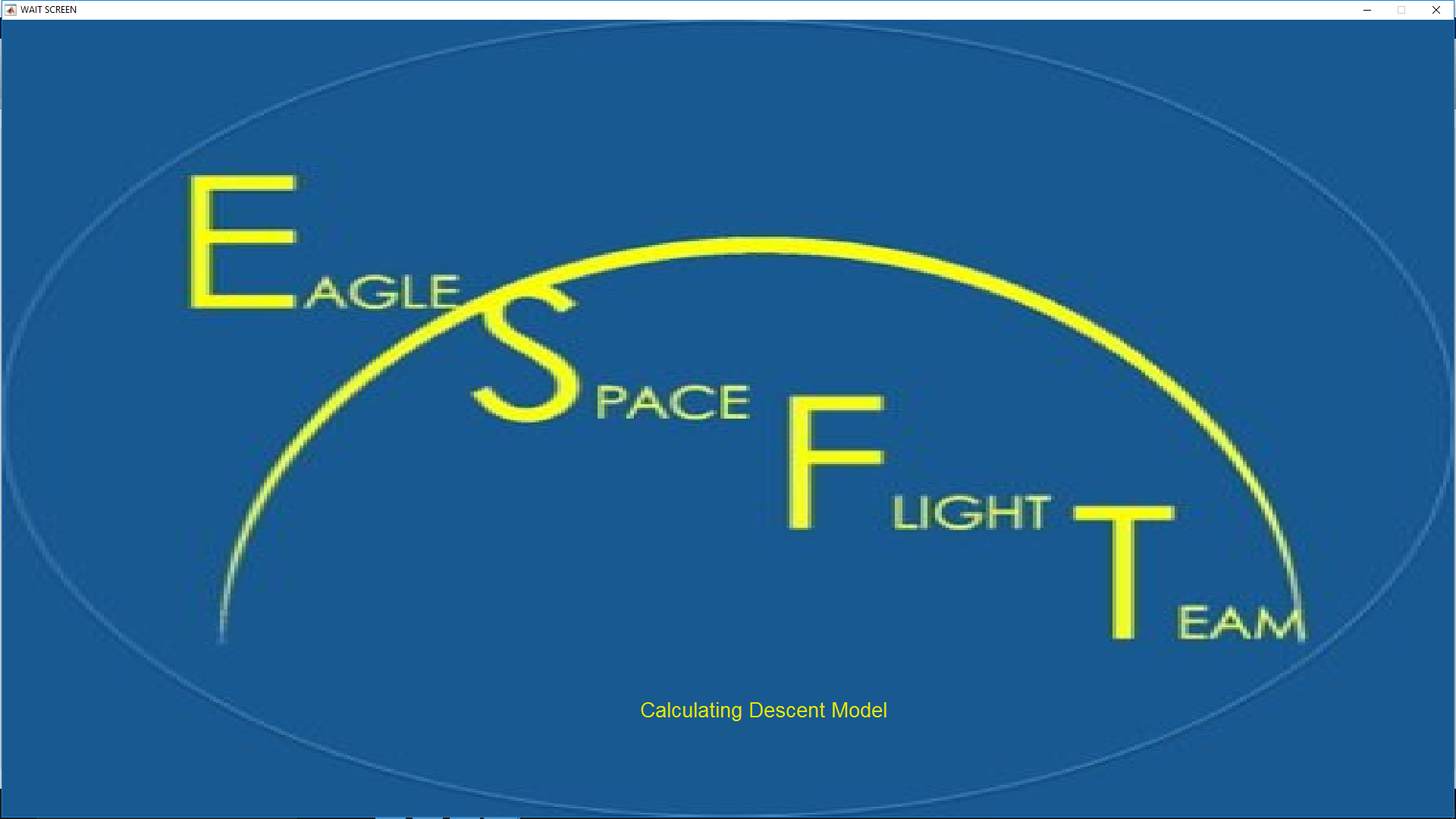 Previous Projects: Translation Simulation
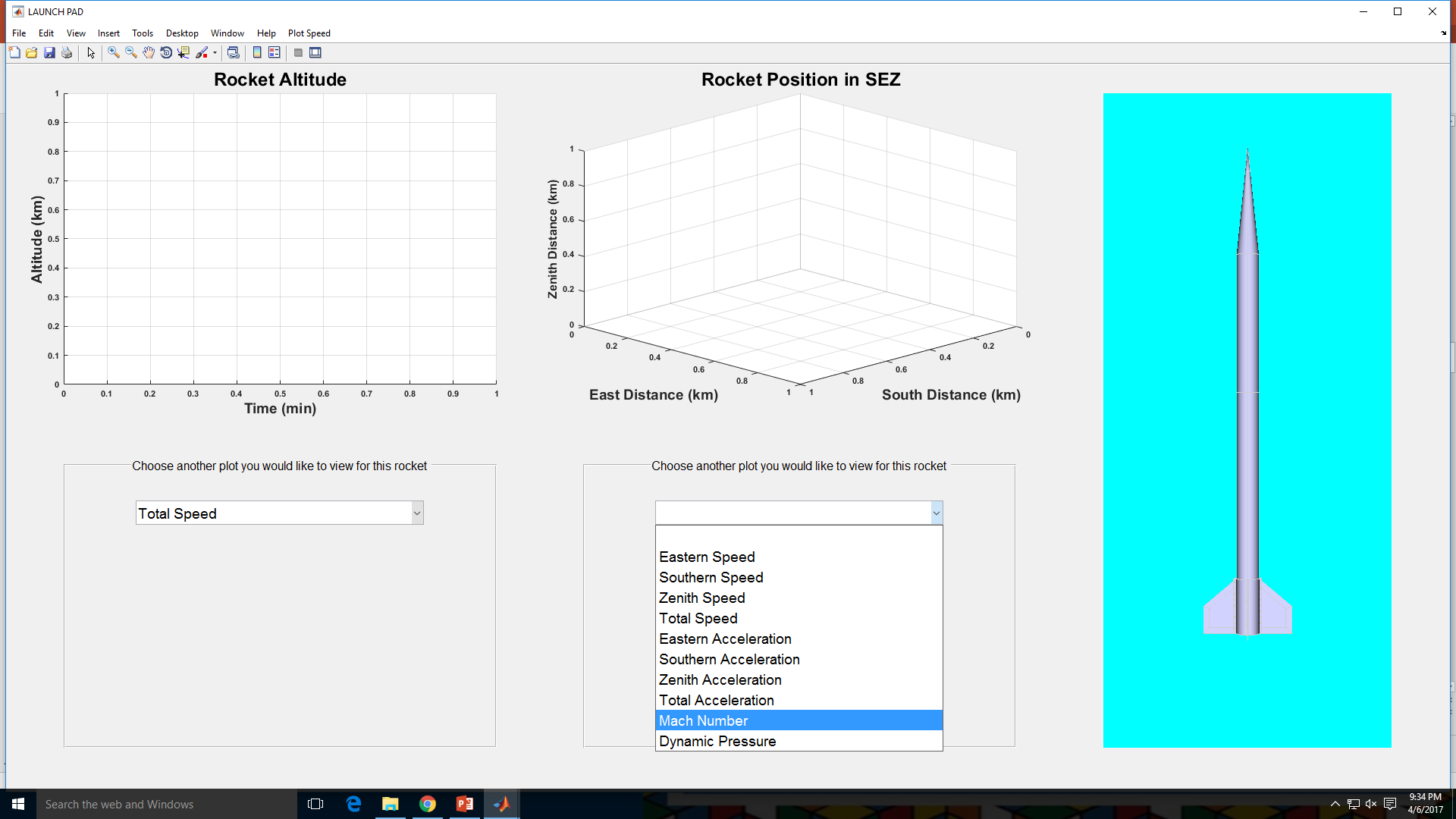 Previous Projects: Translation Simulation
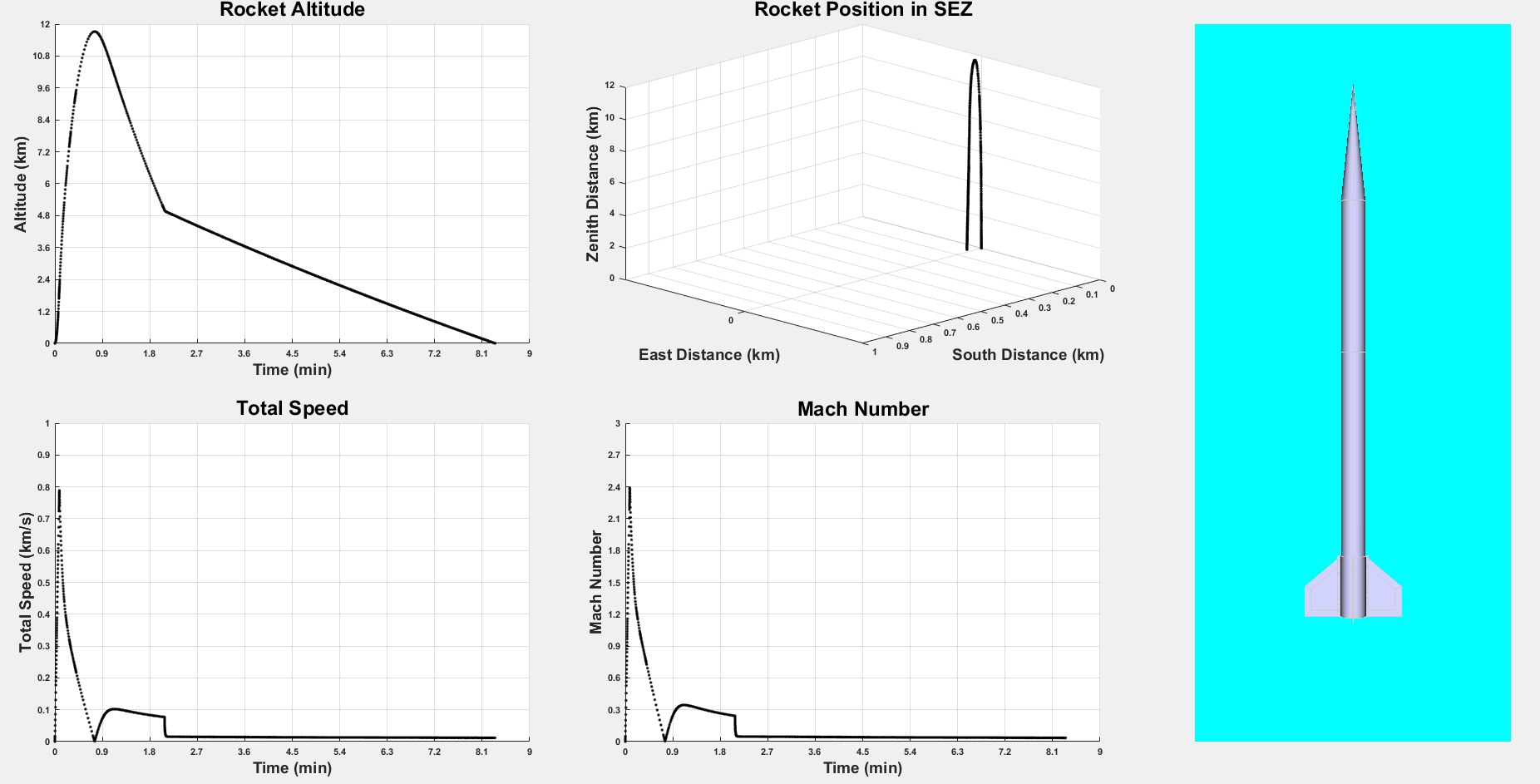 Previous Projects: SuperChute
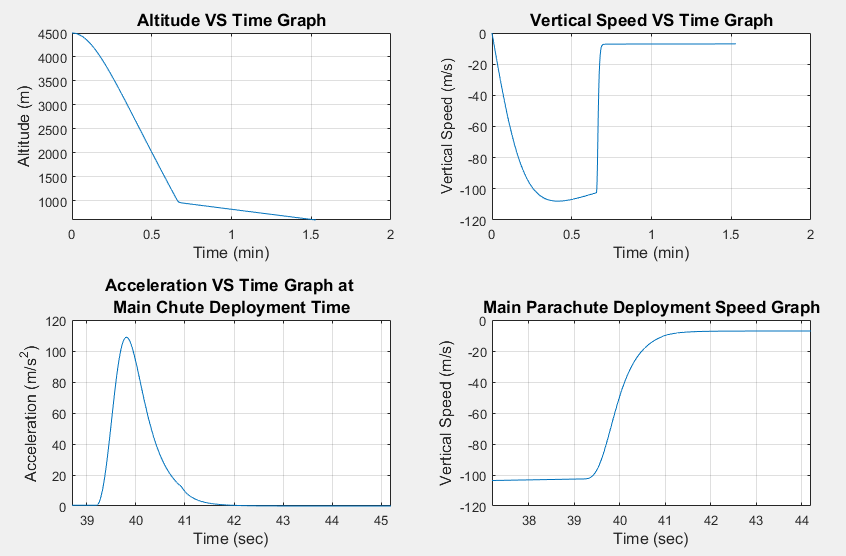 Current Projects: Horizontal Wind Model
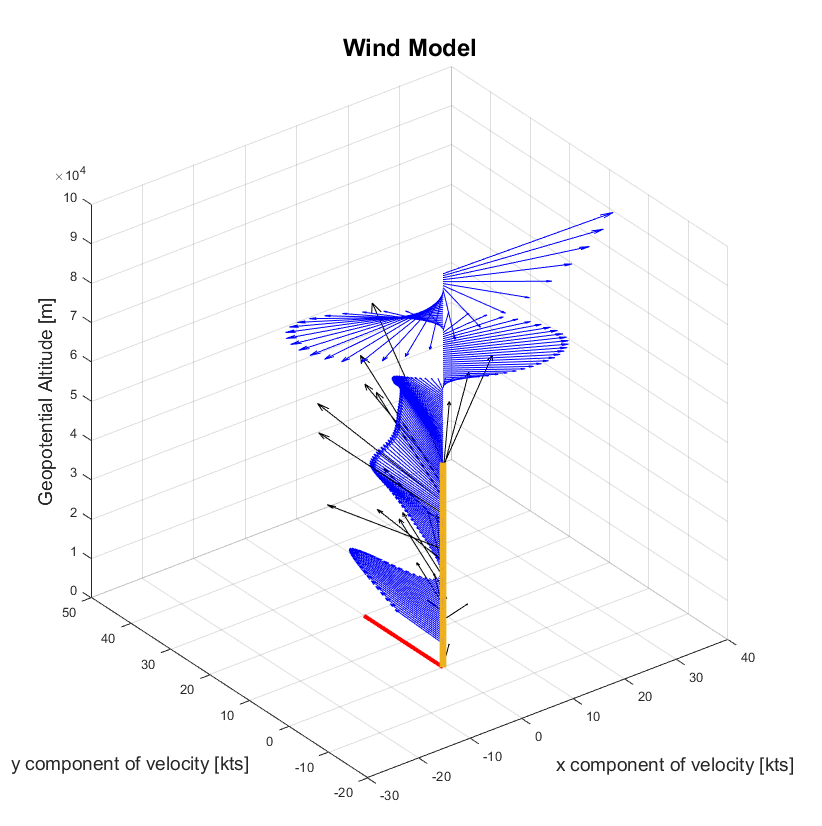 Current Projects: Attitude Model
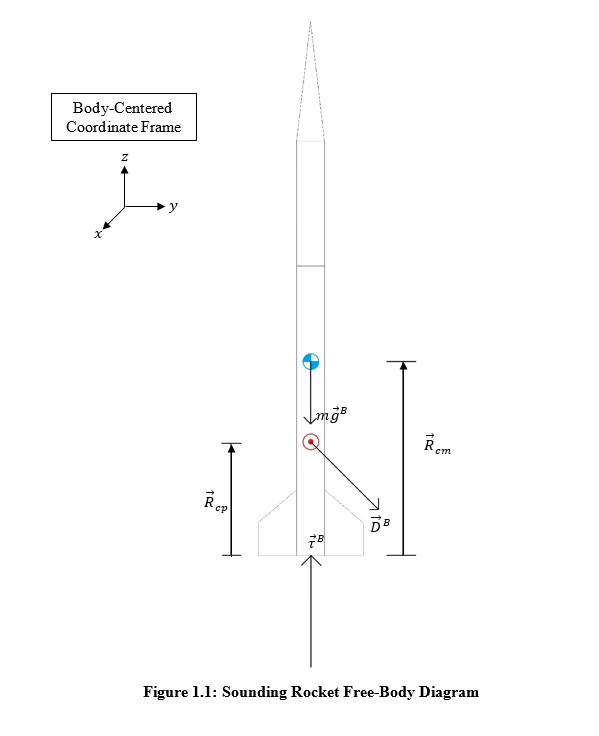 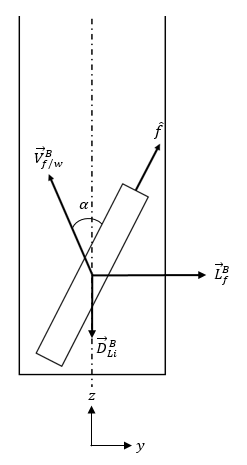 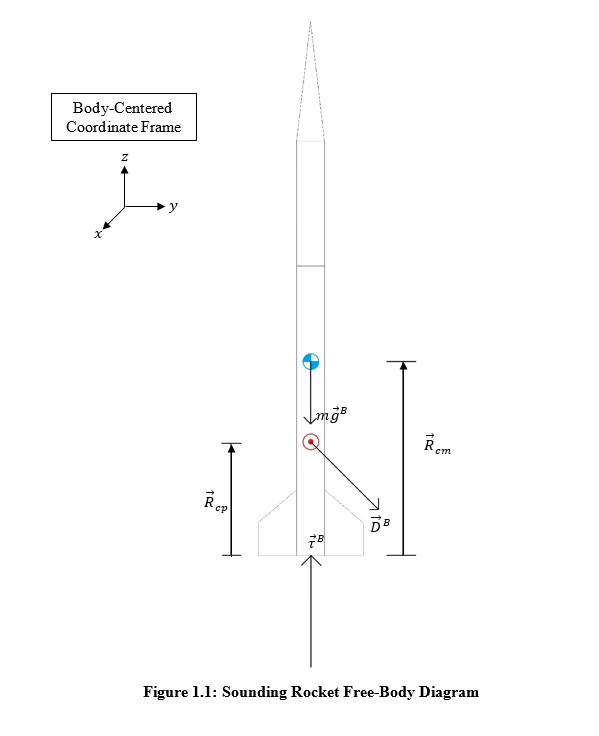 Current Projects: Rocket Properties File Generator
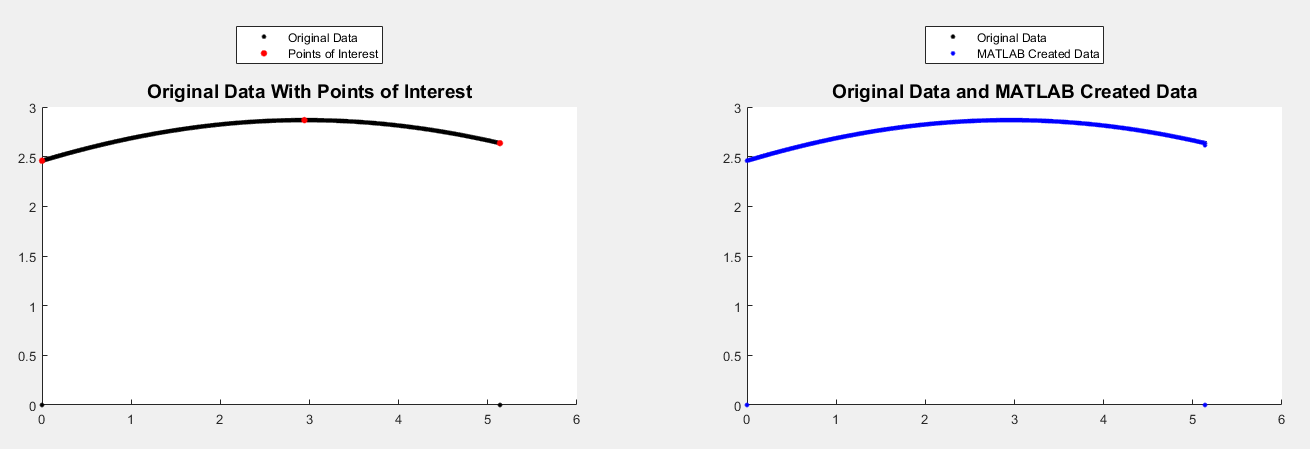 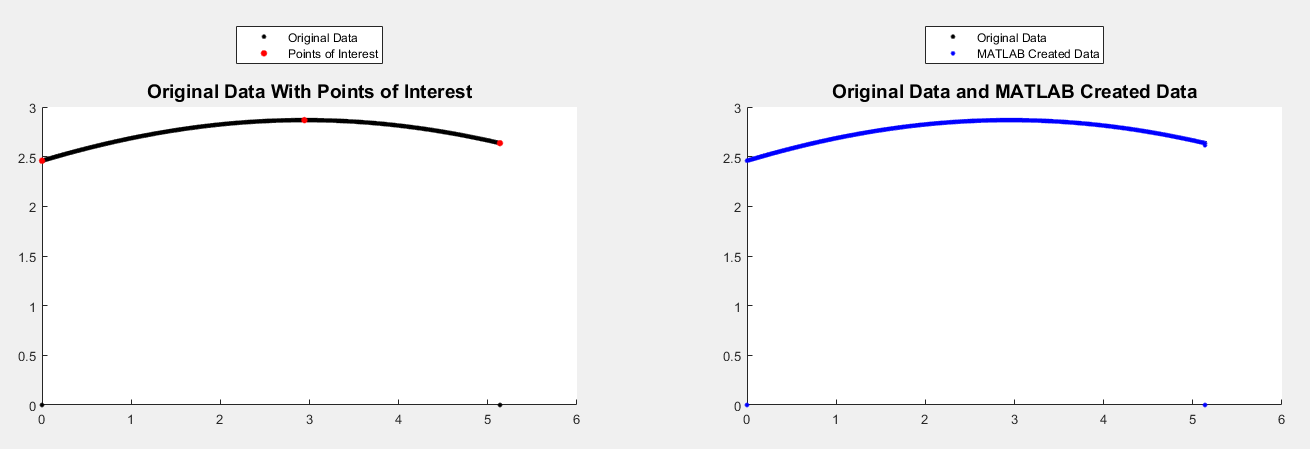 Current Projects: HyperCFD
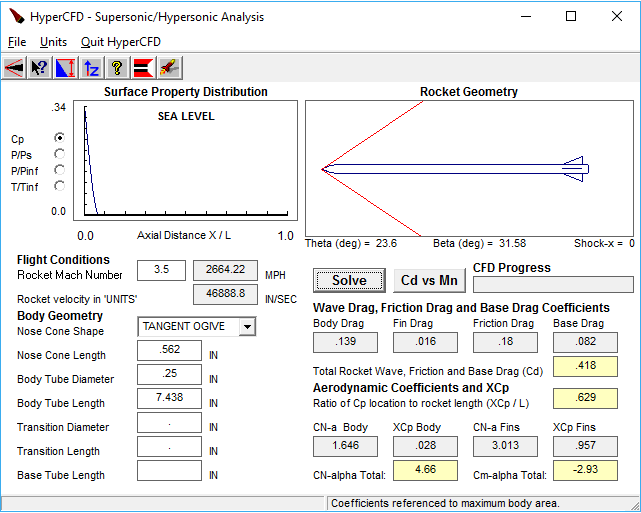 Current Projects: ANSYS Fluent
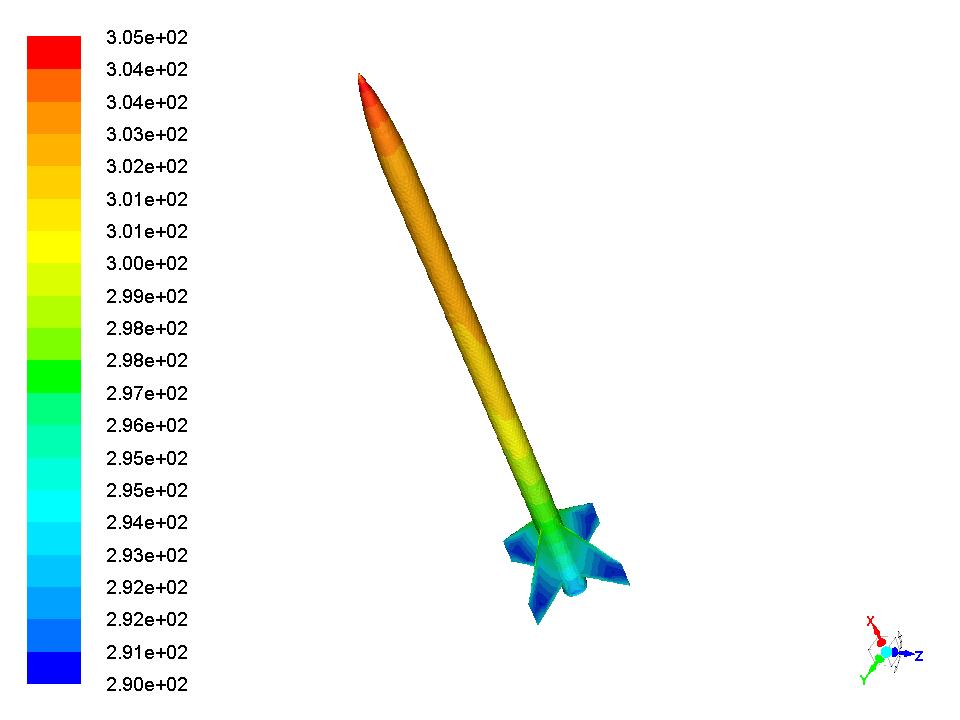 Future Projects
Integrate HyperCFD data with the attitude model
Verify ANSYS Fluent simulation using hand calculations and experimental data
Compute accuracy of 6 DOF simulation using experimental data
Design iterations with other teams to complete a working design for SpaceShotOne
Acknowledgements
Dr. Gary Yale – ERAU Space Grant Coordinator
Dr. Julio Benavides – Project Mentor
Dr. Wallace Morris 
Dr. Brenda Haven
Questions?
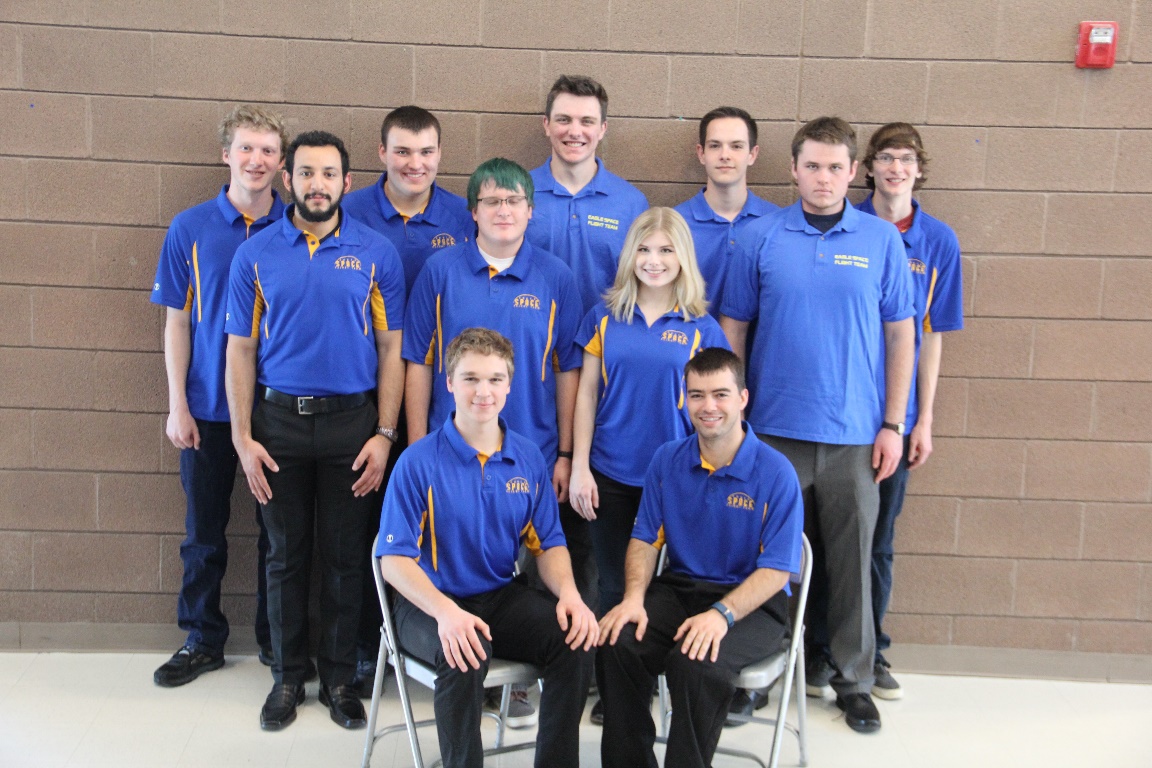 Please read more about and contact us at:

www.EagleSpaceFlightTeam.com
www.facebook.com/eaglespaceft/
EagleSpaceFlightTeam@gmail.com